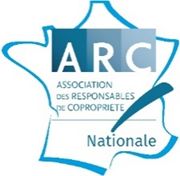 LES ANNEXES COMPTABLES-Forum de la copropriété du 09 avril 2025
LAURENCE VILSALMON
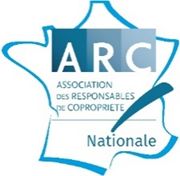 LES ANNEXES COMPTABLES
Article 11 du décret du 17 mars 1967
ELLES SONT AU NOMBRE DE 5

L’annexe 1 : Etat financier après répartition , et la liste des soldes copropriétaires (dites annexe 6) ;
L’annexe 2 : Les comptes de gestion de l’exercice clos réalisé et budgets prévisionnels ;
L’annexe 3 : Les comptes de gestion de l’exercice clos réalisé, classés par clés de répartitions (analytique) ;
L’annexe 4 : Les comptes de gestion pour travaux de l’article 14-2 & opérations exceptionnelles, terminés sur  l’exercice ;
L’annexe 5 : L’état des travaux et opérations exceptionnelles non clôturés sur l’exercice .
Les annexes comptables doivent être impérativement jointes à la convocation sous peine d’entraîner la nullité des décisions ayant trait à l’approbation des comptes.
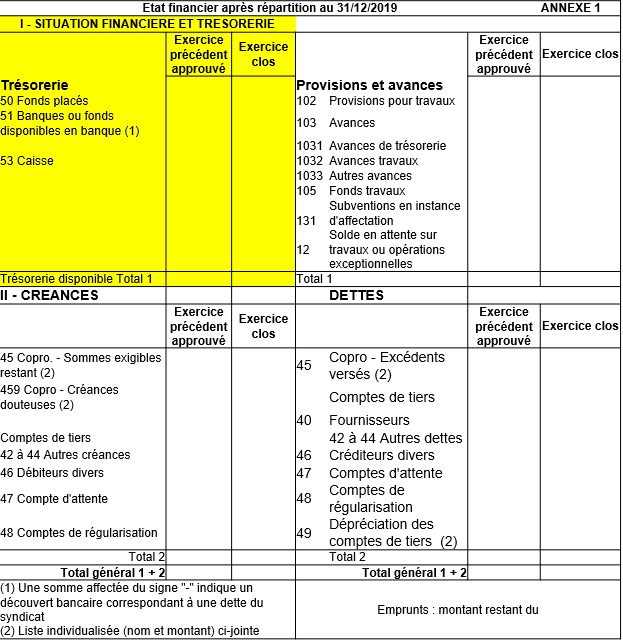 SITUATION FINANCIÈRE
Il s'agit de la trésorerie dont dispose la copropriété à la fin de l'exercice comptable. Le  compte 50 globalise le ou les comptes rémunérés  exemple  : LIVRET A.
Le compte 51 globalise le ou les comptes courants.
Le compte 53 globalise les caisses (espèces) .
Si le solde du compte 51 banque (512000) comporte un signe négatif, cela signifie un découvert
LES PROVISIONS & AVANCES
Toutes ces avances sont remboursables au prorata des millièmes en cas de vente.
À compter du 1er janvier 2025, ce fonds travaux article 14-2-1  est devenu obligatoire.
 Vérifier si ce dernier a été constitué dans votre copropriété. Ce fonds travaux appartient aux lots, et n'est donc pas  remboursable en cas de vente.
Si la case "solde en attente sur travaux" est renseignée, cela signifie qu'il y a des travaux non terminés sur l'exercice. Ce montant doit correspondre au solde de l'annexe 5.
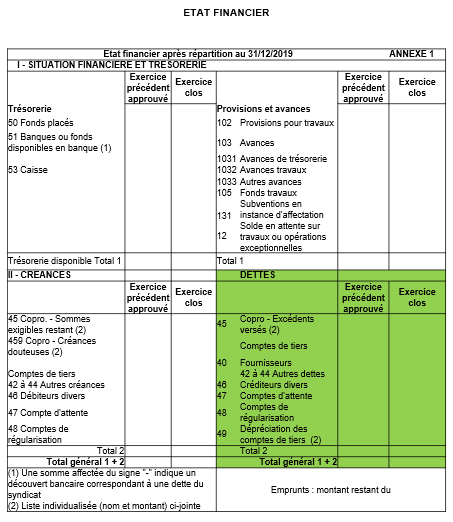 LES DETTES
Il s'agit des copropriétaires  à qui la copropriété doit  de l'argent  après répartition de l'exercice. Le montant est globalisé, vous retrouverez le détail de chaque solde copropriétaire sur la liste individualisée obligatoirement jointe.
Il s'agit des fournisseurs et des organismes sociaux  : (Urssaf, trésor public ) à qui la copropriété doit  encore de l'argent .
Pour chacun de ces comptes, (argent que la copropriété doit), il faut demander une explication au syndic.
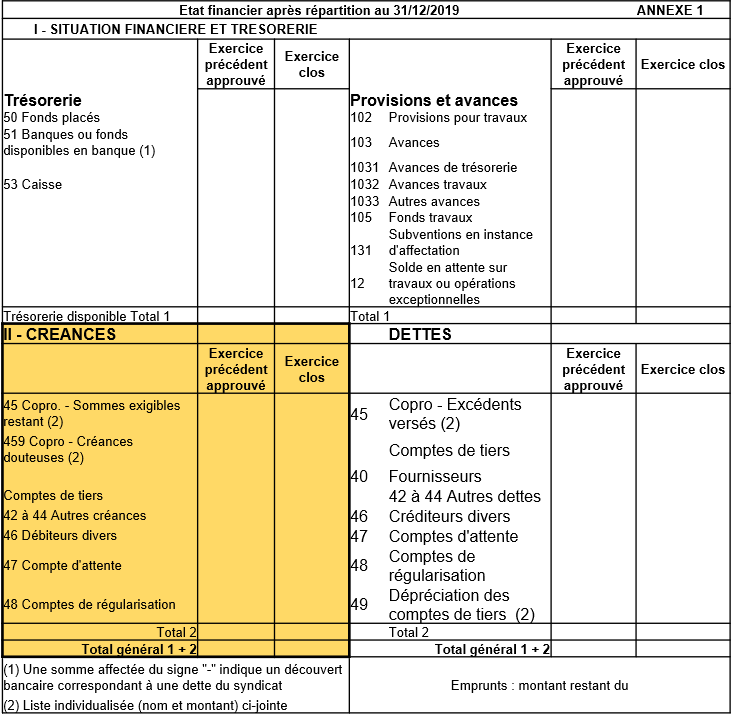 LES CRÉANCES
Il s'agit des copropriétaires restant devoir de l'argent à la copropriété, après répartition de l'exercice..
Le compte de régularisation correspond certainement à une facture qui concerne l'exercice comptable à venir, exemple : la prime d'assurance de l'année suivante.
Pour chacun de ces comptes, ( argent dû à la copropriété) il faut demander une explication au syndic, et consulter  un grand-livre .
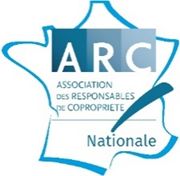 SOLDE APRÈS RÉPARTITION
SOLDE AVANT RÉPARTITION
On peut constater ici que M. DUPONT n’a pas payé son appel de fonds du 4 T 2022 à la fin de l’exercice 2022 soit le 31/12/2022 et qu’il est débiteur de 270,00 €
L’annexe 1 doit être présentée après répartition art. 8 du décret 14/03/2005, Le comptable va donc simuler la répartition de l’exercice en date du 31/12/2022
LA LISTE DES SOLDES DES COPROPRIÉTAIRES
 (JOINTE AVEC L’ANNEXE 1)
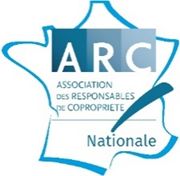 RÉCAPITULATIF DES POINTS DE CONTRÔLE DE L’ANNEXE 1
Vérifier si cette annexe est bien équilibrée débit/crédit ;
 Vérifier si cet état financier est bien établi au dernier jour de votre exercice comptable ;
 Vérifier si cet état financier est bien établi après répartition ;
 Vérifier le montant de l’avance de trésorerie qui ne doit pas excéder 1/6 éme du budget      prévisionnel (art. 35 du décret du 17 mars 1967) ;
 Vérifier si le fonds travaux art. 14-2 a bien été mis en place (pour rappel ceci est une obligation  depuis le 01/01/2017, sauf dérogation à l’unanimité pour les copropriétés de moins de 10 lots en totalité) ; 
 Vérifier si ils existent des comptes d’attente qu’il faut solder (décision d’assemblée générale)
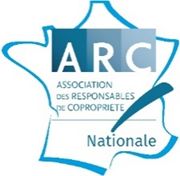 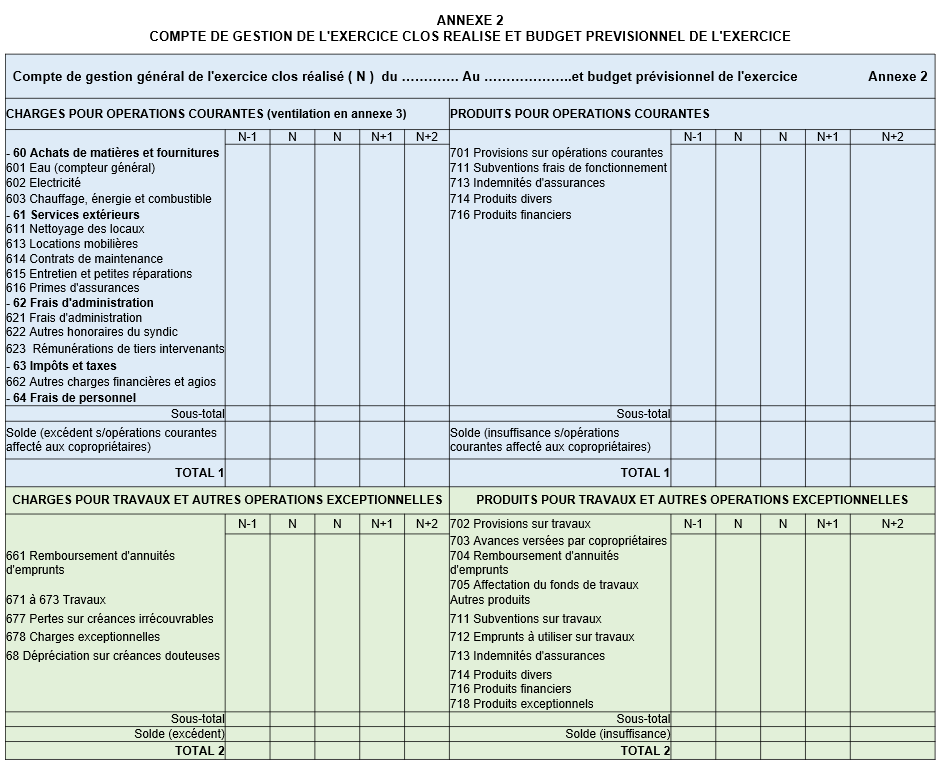 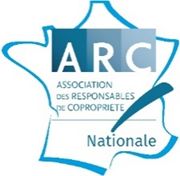 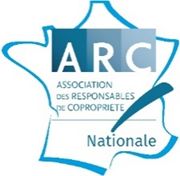 L’ANNEXE 2 : COMPTE DE GESTION, PARTIE HAUTE
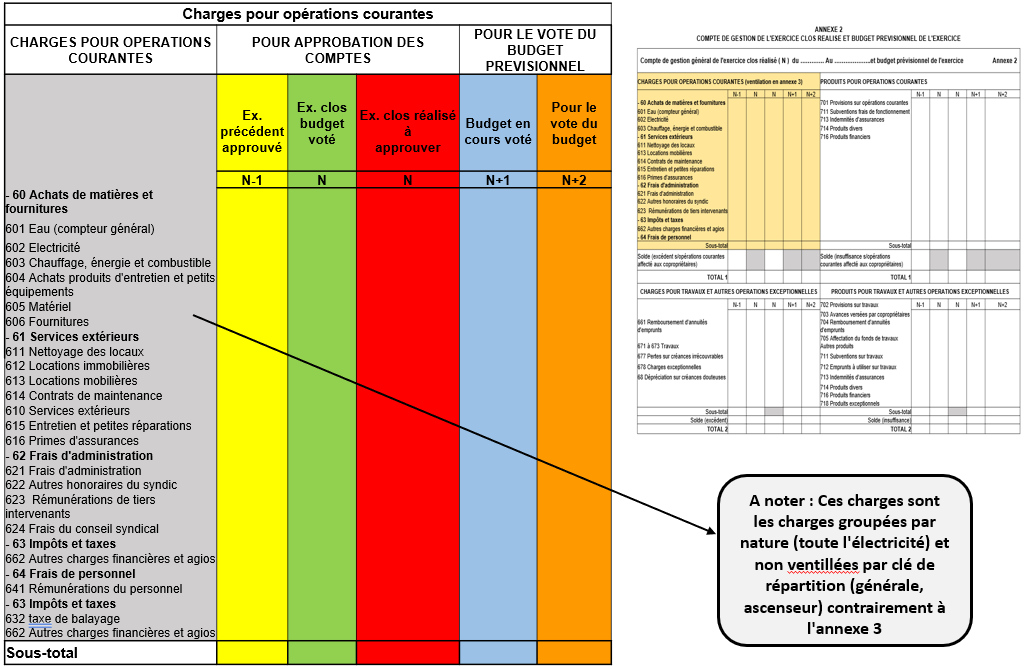 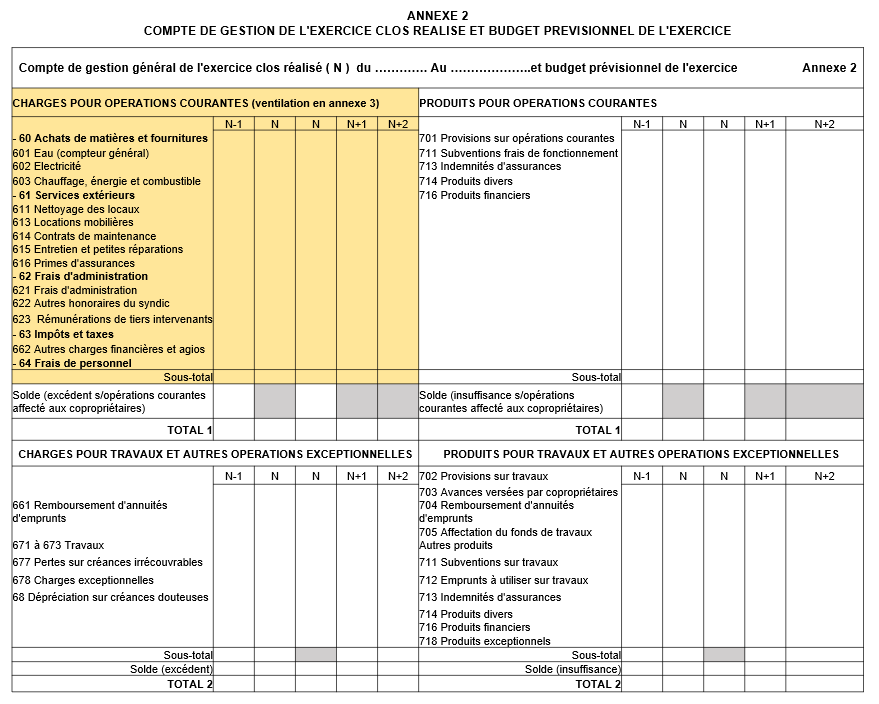 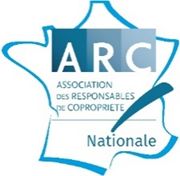 L’ANNEXE 2 : COMPTE DE GESTION, PARTIE HAUTE
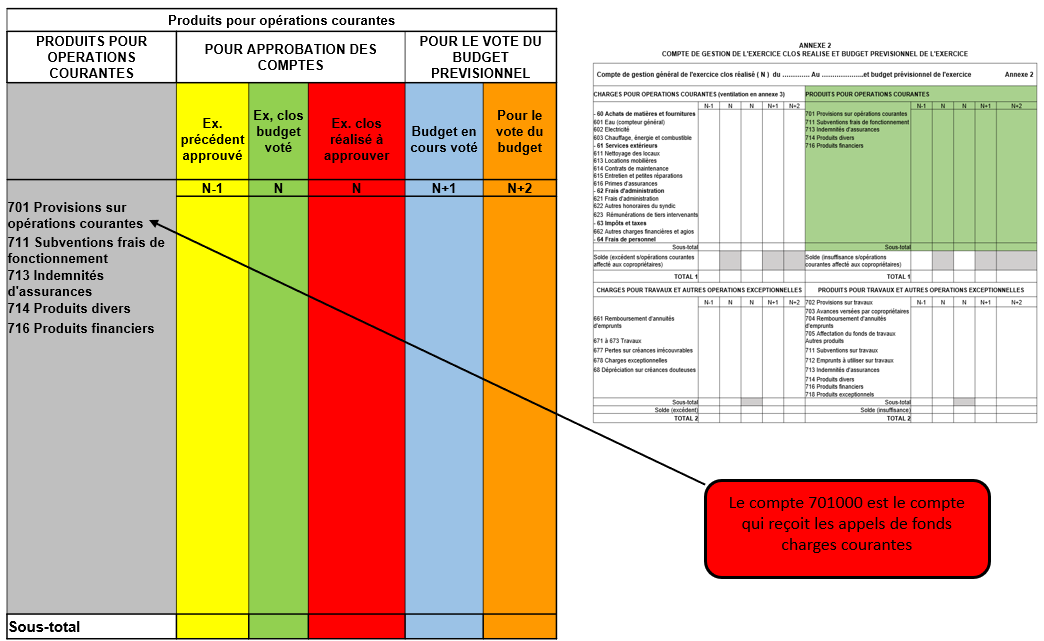 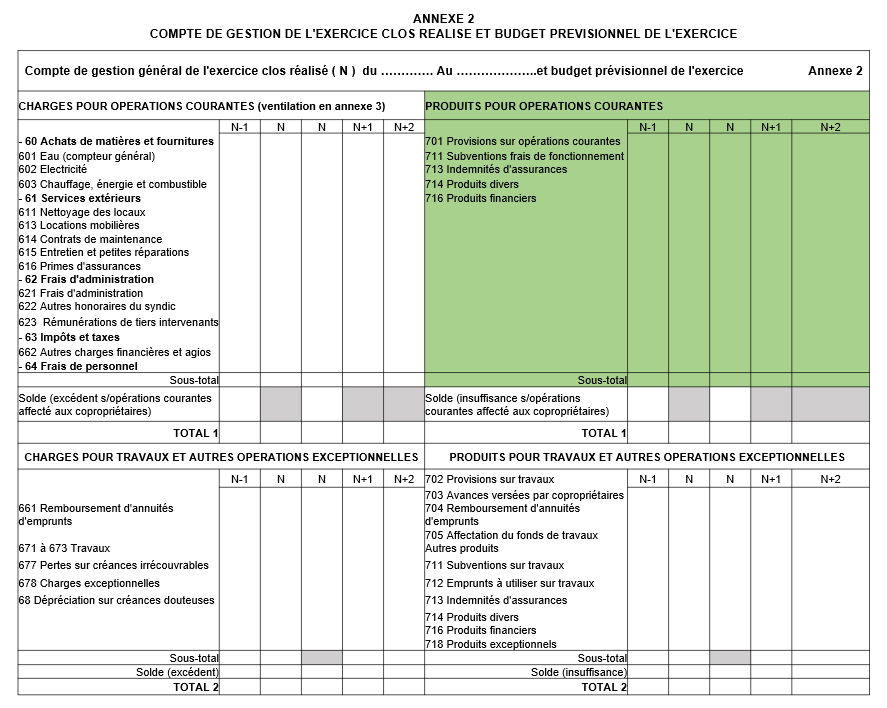 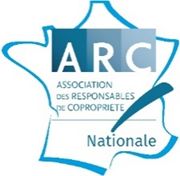 L’ANNEXE 2 : COMPTE DE GESTION, PARTIE HAUTE
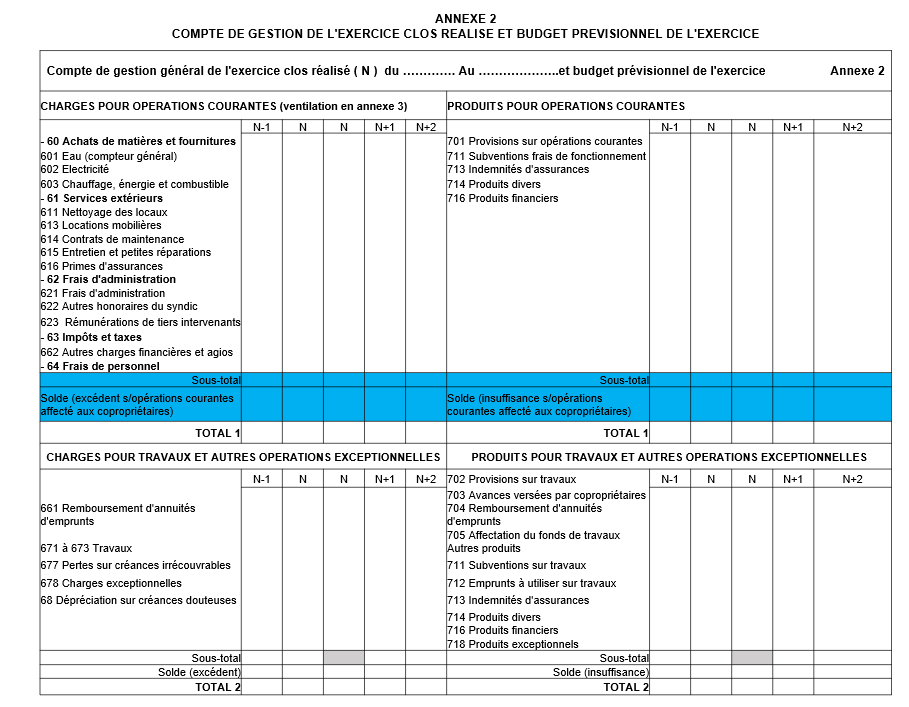 Si le solde se trouve de ce côté,(en vert)  c'est qu'il y a un excédent sur les charges courantes , réparti sur l'ensemble des copropriétaires ; cet excédent doit être identique sur l'annexe 3.
Ce montant correspond aux charges totales réelles de l'exercice
Si le solde (en rose )se trouve de ce côté, c'est qu'il y a un déficit sur les charges courantes , réparti sur l'ensemble des copropriétaires ; ce déficit doit être identique sur l'annexe 3.
L’ANNEXE 2 : COMPTE DE GESTION, PARTIE BASSE
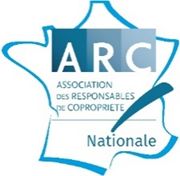 Il s'agit des charges travaux votés en assemblée générale, clôturés sur l'exercice, dont le  détail se trouve en annexe 4
Somme appelée aux copropriétaires pour les travaux
RÉCAPITULATIF DES POINTS DE CONTRÔLE DE L’ANNEXE 2
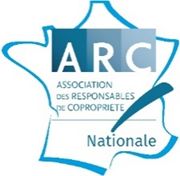 PARTIE HAUTE DE L’ANNEXE 2 : 
 Vérifier la colonne exercice clos à approuver ;
 Vérifier si le budget appelé et bien celui qui a été voté ;
 Comparer le budget voté avec l’exercice réalisé ; 
 Vérifier si votre exercice est déficitaire ou excédentaire ;
 Vérifier que tous les produits ont bien été comptabilisés.
Vérifier que l’excédent ou le déficit de l’exercice est identique sur l’annexe 2 et l’annexe 3
PARTIE BASSE DE L’ANNEXE 2 : 
Cette annexe 2 partie basse est renseignée uniquement si des   travaux art. 14-2 ou opérations exceptionnelles sont terminés sur l’exercice, 
 Vérifier si le budget appelé et bien celui qui a été voté ;
 Comparer le budget voté avec l’exercice réalisé ; 
 Vérifier si votre exercice est déficitaire ou excédentaire, 
Vérifier que le déficit ou l’excédent des travaux est identique à l’annexe 4
L’ANNEXE 3 : COMPTE DE GESTION POUR OPERATIONS COURANTES
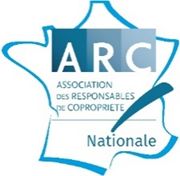 L’ANNEXE 3 : COMPTE DE GESTION POUR OPÉRATIONS COURANTES
CLÉS DE REPARTITION :  Les clés de répartions servent à répartir les charges entre les copropriétaires compte tenu des pourcentages (millièmes) dont chacun est redevable dans la clé concernée. Ces charges peuvent concerner l'ensemble des copropriétaires (charges communes générales) ou certains d'entre eux (charges ascenseurs). Vous retrouverez ces  clés de répartitions dans votre règlement de copropriété.
Solde excédentaire ou déficit constaté sur l'exercice : provisions appelées  moins charges. Ce déficit ou cet excédent doit être identique au déficit, ou excédent de l'annexe 2 partie haute
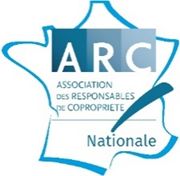 RÉCAPITULATIF DES POINTS DE CONTRÔLE DE L’ANNEXE 3
Cette annexe 3, est dédiée uniquement aux charges courantes   
 Vérifier si le budget appelé et bien celui qui a été voté ;
 Comparer le budget voté par clé de répartition avec l’exercice réalisé ; 
 Vérifier si votre exercice est déficitaire ou excédentaire, et si il est identique à celui de l’annexe 2 ;
 Vérifier si les produits affectés se trouvent dans la bonne clé de répartition.
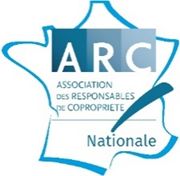 L’ANNEXE 4 : COMPTE DE GESTION POUR TRAVAUX & OPÉRATIONS EXCEPTIONNELLES TERMINÉS SUR L’EXERCICE
Sont distingués les gros travaux (visés par l'article 14-2 de la loi du 10 juillet 1965) et les opérations exceptionnelles terminés sur l'exercice comptable. Travaux terminés = tous les appels votés effectués, et toutes les factures  relatives aux travaux reçues (payées ou non)
Le solde général des travaux art. 14-2 & opérations exceptionnelles réparti sur l'ensemble des copropriétaires. Ce solde doit être identique au solde de l'annexe 2 partie basse
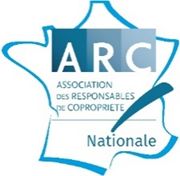 RÉCAPITULATIF DES POINTS DE CONTRÔLE DE L’ANNEXE 4
Cette annexe 4, est dédiée uniquement aux charges travaux ou opérations exceptionnelles art. 14-2 terminés sur l’exercice clos réalisé ; 
Vérifier si votre exercice est déficitaire ou excédentaire, et si il est identique à celui de la partie basse de l’annexe 2 ;
Vérifier si les travaux sont véritablement terminés (tous les appels effectués, toutes les factures comptabilisées ).
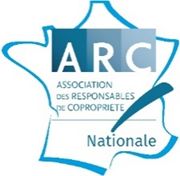 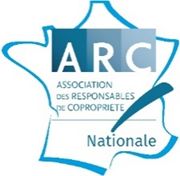 L’ANNEXE 5 : ÉTAT DES TRAVAUX & OPÉRATIONS EXCEPTIONNELLES VOTÉS NON ENCORE CLOTURÉS À LA FIN DE L’EXERCICE
Le total de ce solde doit être en adéquation avec le compte 12 solde en attente sur travaux de l'annexe 1 (rubrique provisions et avances)
Sont indiqués dans cette annexe les travaux ou opérations exceptionnelles non encore achevés  ou engagés sur l'exercice . Cette annexe permet de savoir ce qui a été  fait ou non, ce qui a été payé ou non, et les sommes éventuelles restant à appeler auprès des copropriétaires, ou celles  qui ont été appelées mais non utilisées.
RÉCAPITULATIF DES POINTS DE CONTRÔLE DE L’ANNEXE 5
Cette annexe 5, est dédiée uniquement aux charges travaux ou opérations exceptionnelles art. 14-2  non terminés sur l’exercice clos réalisé.
Comparer le montant des appels avec la colonne travaux réalisés ; 
Vérifier sur l’annexe 1, le compte 12 (solde en attente sur travaux) qui doit être identique au solde de l’annexe 5. 
Vérifier si les travaux ne sont pas figés depuis des années dans l’annexe 5, laissant apparaitre un excédent,
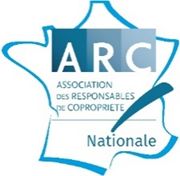 PRESTATION D’ASSISTANCE AUX SYNDICS
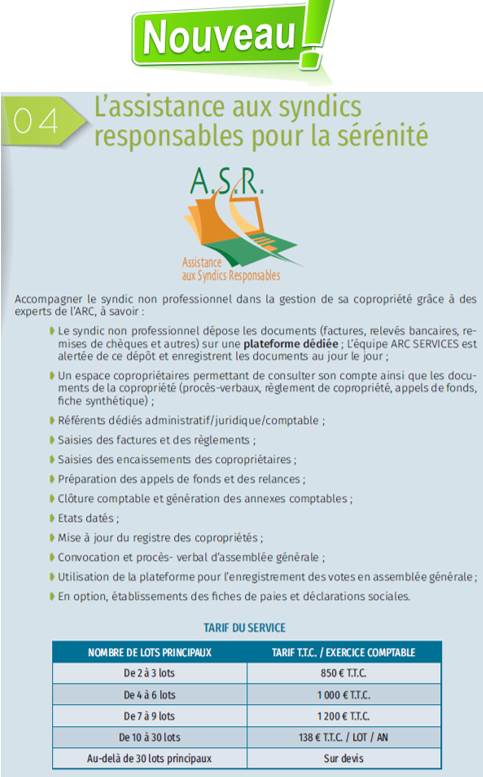 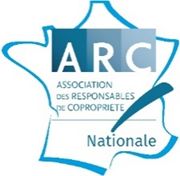 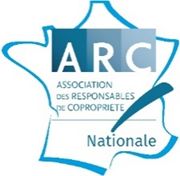 LES ANNEXES COMPTABLES
Merci pour votre attention !
Pour aller plus loin notre guide sur les annexes comptables 
&
nos vidéos
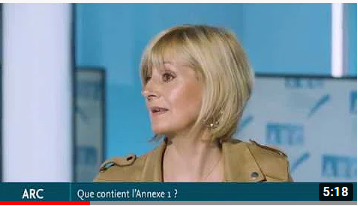 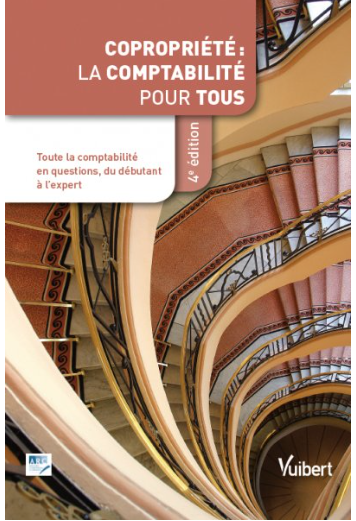 https://www.youtube.com/watch?v=9sqQ9OTePUc&t=84s
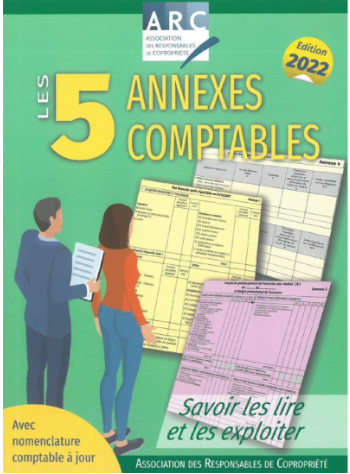 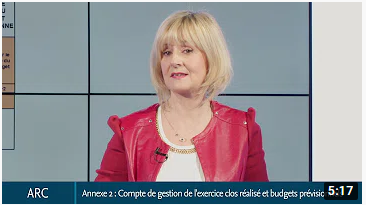 https://www.youtube.com/watch?v=gpv724ld1x4
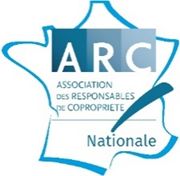 LES ANNEXES COMPTABLES
Merci pour votre attention !
Et n’oubliez pas, pour plus d’informations sur ce thème,
rendez-vous sur nos sites internet
www.arc-copro.fr
www.leportaildelardherent.fr